Запорно-регулирующая арматура
Назначение запорно-регулирующей арматуры:
 Перекрывать поток рабочей среды по трубопроводу и пускать среду в зависимости от требований технологического процесса.
  Пускать среду в зависимости , как в затворе, так и по отношению к внешней среде.
Классификация
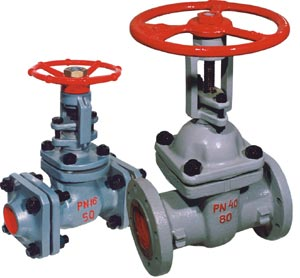 Классифицироваться запорно-регулирующая арматура может абсолютно по-разному, в зависимости от области применения, температурного режима работы, способу присоединения к трубопроводу (муфтовая, цапковая, штуцерная и др.) и даже по способу управления.
Запорно-регулирующая арматура
Запорно-регулирующей (трубопроводной) арматурой (ЗРА) называют устройства, монтируемые на трубопроводах, емкостях, котлах и других агрегатах, предназначенные для отключения, распределения, регулирования, смешения или сброса потоков сред.
Путем изменения расхода транспортируемой среды при помощи ЗРА осуществляется регулирование различных параметров технологических процессов: 
давления;
температуры; 
концентрации различных компонентов или количества подаваемого вещества.
По области применения ЗРА можно разделить: 
промышленная арматура общего назначения; 
промышленная арматура для особых условий работы; 
специальная;
сантехническая.
Промышленная арматура общего назначения используется в различных областях техники. Изготовляется она серийно в больших количествах и предназначается для сред с часто изменяемыми значениями давлений и температуры. Этой арматурой оснащаются водопроводы, паропроводы, городские газопроводы, системы отопления и т. п.

Промышленная     арматура    для     особых условий    работы предназначается для эксплуатации:
при относительно высоких давлениях и температурах; 
при низких температурах; 
на коррозионных, токсичных, вязких, абразивных или сыпучих средах. 
К этой арматуре относятся:
энергетическая арматура высоких энергетических параметров; 
криогенная; 
коррозионно-стойкая и т. п.
Специальная     арматура     разрабатывается и изготовляется по отдельным заказам на основании особых технических требований. 
Такая арматура часто изготовляется, например, для экспериментальных установок, уникальных систем, атомных электростанций и т. п.
Сантехнической арматурой оснащаются различные бытовые устройства. 
Как правило, она имеет небольшие диаметры прохода и в основном управляется вручную, за исключением регуляторов давления и предохранительных клапанов для газа.
В зависимости от вида рабочей среды и ее параметров арматуру делят:
на паропроводную (для воды и пара); 
энергетическую; 
нефтяную; 
газовую; 
канализационную; 
вентиляционную; 
криогенную; 
вакуумную; 
резервуарную.
По методу управления арматура может быть управляемой и автоматически действующей (автономной или прямого действия). 
Управляемой называется арматура, рабочий цикл которой выполняется по соответствующим командам извне в моменты времени, определяемые рабочими условиями и обстановкой.
По функциональному назначению арматура делится на классы, основными из которых являются:
  Запорная арматура предназначена для полного перекрытия потока среды в трубопроводе; по количеству применяемых единиц составляет около 80 % всей арматуры. Характерным для этой арматуры является малое значение условного диаметра прохода (Dу ).
  Регулирующая арматура предназначена для регулирования расхода рабочей среды с целью поддержания в необходимом диапазоне соответствующих параметров технологического процесса (температуры, давления, состава рабочих сред, участвующих в процессе).
  Предохранительная арматура служит для предохранения обслуживаемого объекта от чрезмерного повышения давления путем выпуска избыточного количества рабочей среды. 
К предохранительной арматуре относятся предохранительные клапаны, мембранные разрывные устройства, перепускные клапаны.
Защитная арматура предназначена для защиты оборудования от недопустимых воздействий рабочей среды. 
В отличие от предохранительной защитная арматура при возникновении аварийных ситуаций закрывается и отключает обслуживаемый участок, что предохраняет его от недопустимых воздействий. 
К защитной арматуре относятся защитные (отсечные) клапаны, обратные клапаны, отключающие клапаны.
По способу перекрытия потока среды арматура делится на следующие типы:
1) задвижка (затвор в виде диска, пластины или клина), которая перемещается возвратно-поступательно вдоль своей плоскости, перпендикулярно к оси потока среды;
2) клапан (затвор в виде тарелки или конуса), который перемещается возвратно-поступательно параллельно оси потока среды в седле корпуса арматуры; 
клапан, в котором затвор перемещается с помощью винтовой пары и управляется вручную, называется вентилем;
3) кран (затвор, имеющий форму тела вращения или части его), который поворачивается вокруг своей оси, расположенной перпендикулярно к оси потока среды;
4) заслонка (затвор, имеющий форму диска), которая поворачивается вокруг оси, расположенной в плоскости затвора или параллельно ей;
5) мембранный клапан (затвор в виде упругой мембраны), который перемещается вдоль оси потока в седле клапана.
1)Запорная арматура — перекрытие потока рабочей среды с определенной герметичностью, разделяется: - Спускная (дренажная) арматура — сброс рабочей среды из емкостей (резервуаров), систем трубопроводов.- Контрольная арматура — управление поступлением рабочей среды в контрольно-измерительную аппаратуру, приборы.
2)Регулирующая арматура — регулирование параметров рабочей среды посредством изменения расхода, разделяется: - Редукционная (дроссельная) арматура — снижение (редуцирование) рабочего давления в системе за счет увеличения гидравлического сопротивления в проточной части.- Запорно-регулирующая арматура — функции запорной и регулирующей арматуры совмещены.
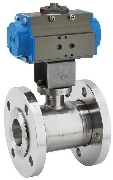 3)Предохранительная арматура — автоматическая защита оборудования и трубопроводов от недопустимого превышения давления посредством сброса избытка рабочей среды.
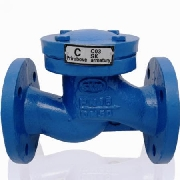 4)Обратная арматура — автоматически предотвращения обратного потока рабочей среды,  - Невозвратно-запорная арматура — возможность принудительного закрытия арматуры.
5)Распределительно-смесительная арматура — распределения потока рабочей среды по определенным направлениям или для смешивания потоков.
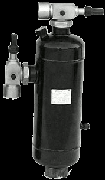 6)Фазоразделительная арматура —разделения рабочих сред, находящихся в различных фазовых состояниях. 
К данному классу арматуры относится конденсатоотводчик — удаляющий конденсат и не пропускающий или ограниченно пропускающий перегретый пар.
Конструкция
Для примера приведем      шаровые краны типа КШХ
Технические характеристики шаровых кранов:Диаметр условного прохода, мм 6, 25, 25, 32, 50, 80, 100Максимальное рабочее давление, МПа 0,6; 1,6Диапазон рабочих температур,°С +10…+90; - 40…+140Масса, кг 0,03; 0,6; 6,5; 8,0; 18,5; 40,0; 50,0Герметичность затвора по ГОСТ 9544-93 - класс А
Конструктивная схема шарового крана типа КШХ:
1. Корпус
2. Седло
3. Шток
4. Кольцо
5. Втулка
6. Манжета
7. Кольцо
8. Седло
9. Шар
10. Корпус
11. Ручка
Маркировка
В России принята маркировка и обозначение арматуры по системе ЦКБА (Центральное конструкторское бюро арматуростроения). 
		В соответствии с этой системой обозначение арматуры строится из цифрового и буквенного кода основных данных - всего 6 элементов. 
Тип арматуры - цифровое обозначение 10 - кран пробно-спускной 11 - кран для трубопровода 12 - запорное устройство 13,14,15 - вентиль 16 - клапан обратный подъемный и приемный с сеткой 17 - клапан предохранительный 19 - обратный поворотный 21 - регулятор давления «после себя» 22 - клапан запорный 25 - клапан регулирующий 27 - клапан смесительный 30,31 - задвижка 32 - затвор
Материал корпуса - буквенное обозначение с - сталь углеродистая
	лс - легированная сталь нж - нержавеющая, коррозионно-стойкая ч - чугун серый кч - ковкий чугун вч - высокопрочный чугун б - латунь или бронза а - алюминий мл - монель-металл п - пластмасса вп - винипласт тн - титан к - керамика, фарфор ск - стекло 
Тип привода - цифровое обозначение (одна цифра) 3 - механический с червячной передачей4 - механический с цилиндрической передачей 5 - механический с конической передачей
6 - пневматический 7 - гидравлический 8 - электромагнитный 9 - электрический 
	Номер разработки конструкции по каталогу ЦКБА - двузначное цифровое обозначение 
	Материал уплотнительных колец - буквенное обозначение бр - бронза и латунь бт - баббит (антифрикционный сплав на основе олова или свинца)ст - стеллит (сверхтвердый сплав на основе кобальта и хрома с добавками вольфрама и/или молибдена)ср - сормайт (литой твёрдый сплав на основе железа) мн - монель-металл (серия сплавов на основе никеля)к - кожа нж - нержавеющая сталь (коррозионно-стойкая) нт - нитрованная (азотированная) сталь р - резина п - пластмасса (кроме винипласта) вп - винипласт фт - фторопласт э - эбонит бк - без кольца (седло выполнено прямо на корпусе)
Способ нанесения внутреннего покрытия корпуса - буквенное обозначение гм - гуммирование (нанесение резинового или эбонитового покрытия на металлические изделия с целью защиты их от коррозии и др. вредных воздействий)эм - эмалирование п - футерование пластмассой (специальная отделка для обеспечения защиты поверхностей от возможных механических или физических повреждений).
Область применения
Предохранительный вентиль (клапан)
   Системы:
 пароснабжения, 
теплоснабжения, 
пожаротушения, 
отопления, 
газоснабжение - газовый вентиль,
 газоочистки, 
охлаждения, 
переработки отходов
Область применения
Запорный вентиль (клапан) с сильфонным уплотнением
Применяется в различных отраслях промышленности: 
пищевой, 
энергетической, 
химической, 
нефтехимической, 
фармацевтической, 
металлургической, 
целлюлозно - бумажной и др.
Область применения
Запорные вентили
Применяется в теплоснабжение, пар, газ, агрессивные среды.
Область применения
Запорные вентили
Водонагревательные и отопительные установки, кондиционирование
Область применения
Балансировочный клапан
Различные отрасли промышленности:
 пищевой, 
энергетической, 
химической, нефтехимической,
 фармацевтической,
 металлургической, 
целлюлозно - бумажной и др.
 Системы отопления, кондиционирования и вентиляции